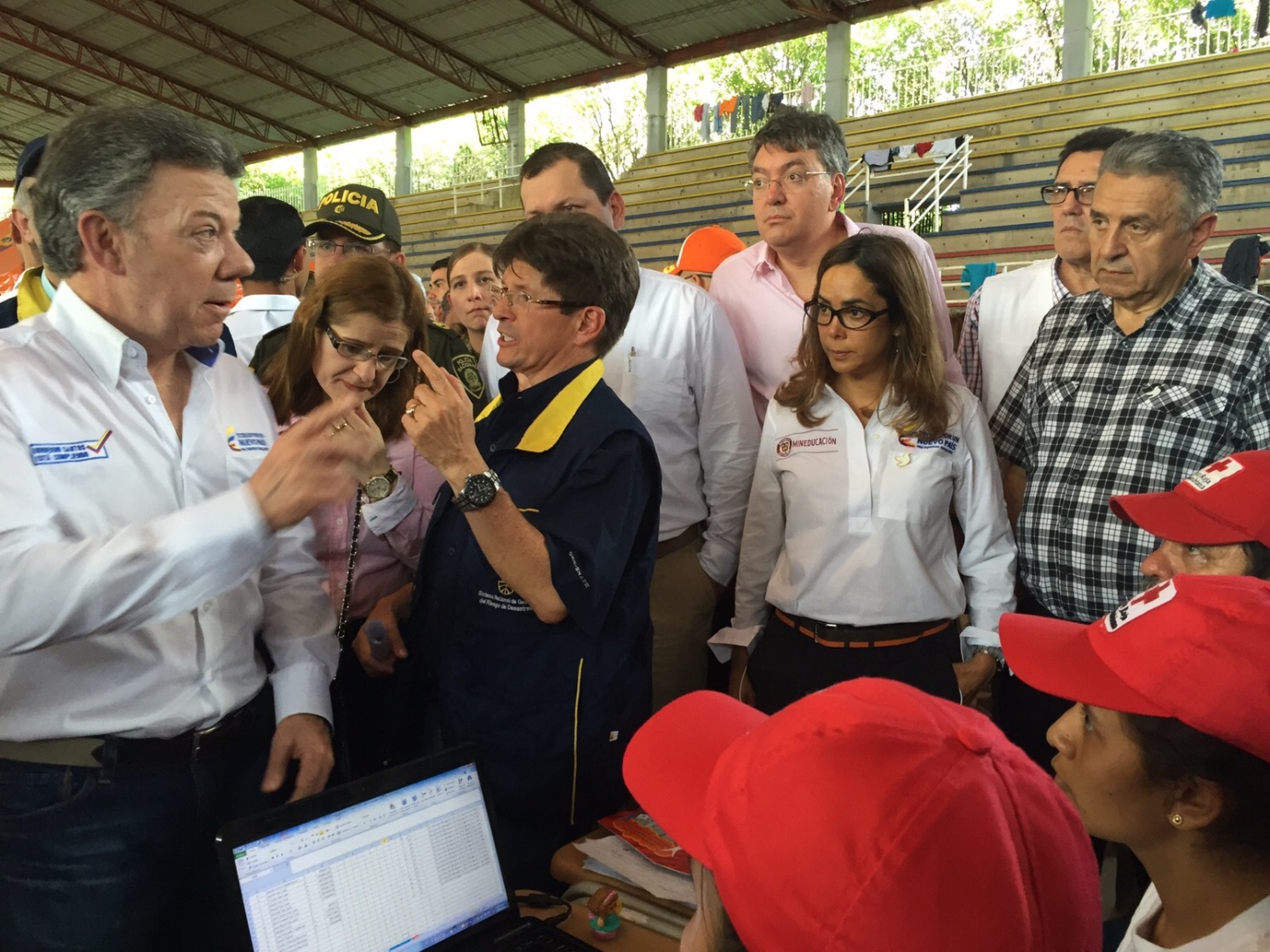 # Atención Frontera 
Colombia - Venezuela
Balance general, Bogotá 25 de febrero de 2016
Los compromisos a nivel humanitario
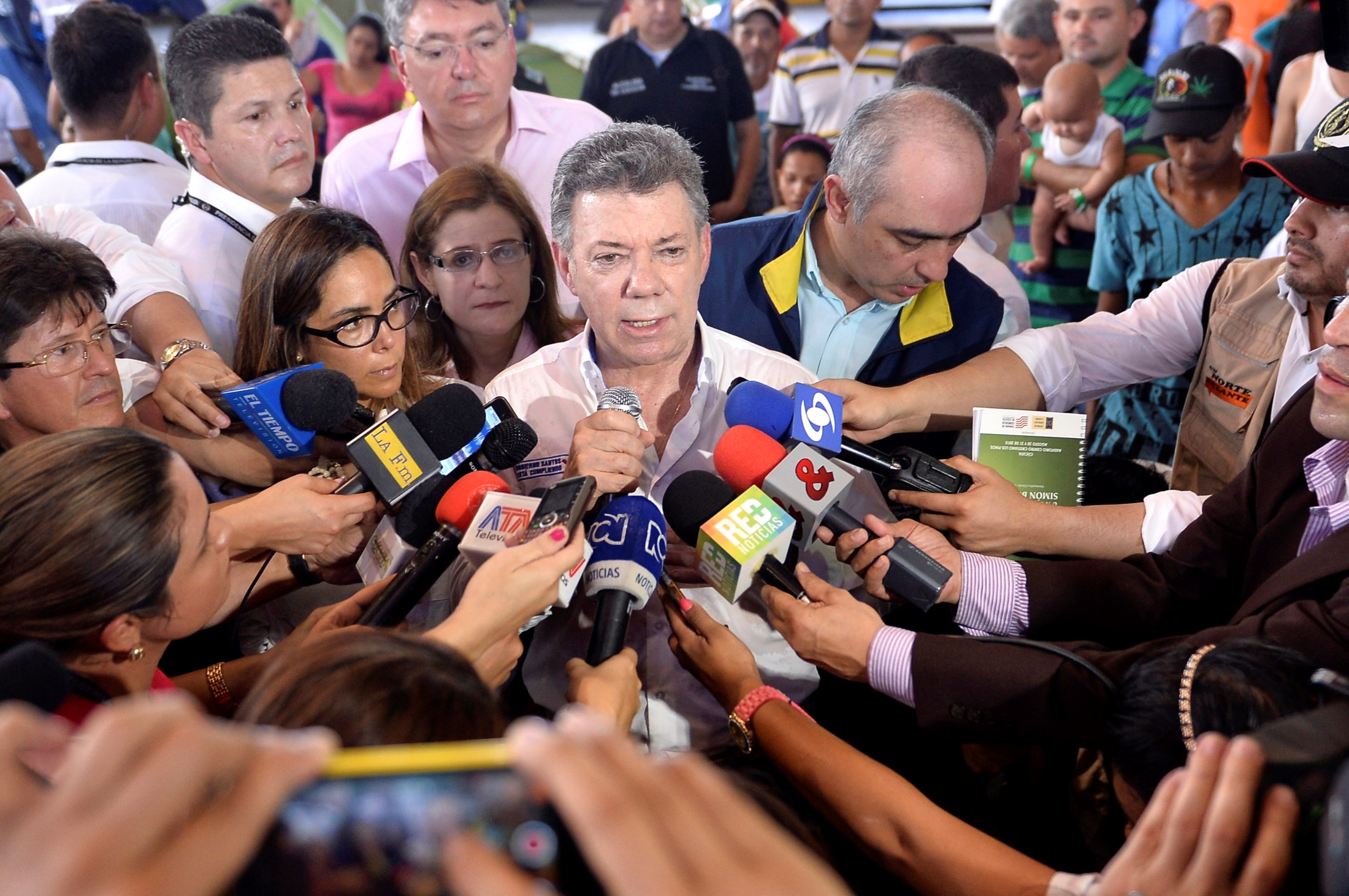 Recepción, registro en el RUD y apoyo psicosocial a los deportados

Albergue, alimentación y asistencia para acceder a servicios  sociales 
 
Subsidios de arriendo por 3 meses y traslado de enseres

Asistencia Humanitaria de emergencia y agua

Soporte logístico y operativo permanente
1
2
3
4
5
Respuesta humanitaria: Balance General
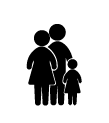 22. 226 personas
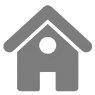 30 Albergues temporales

3 hogares de paso

6.129 Personas albergadas

794 personas en hogar de paso

20.773 Kits de ayuda humanitaria

4.443 subsidios de arriendo

4.204 traslados de personas

319 traslados de enseres

45 entidades participando en PMU
1.698 personas
20.528 personas
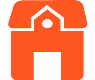 Retorno voluntario
Ingresaron x Migración
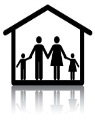 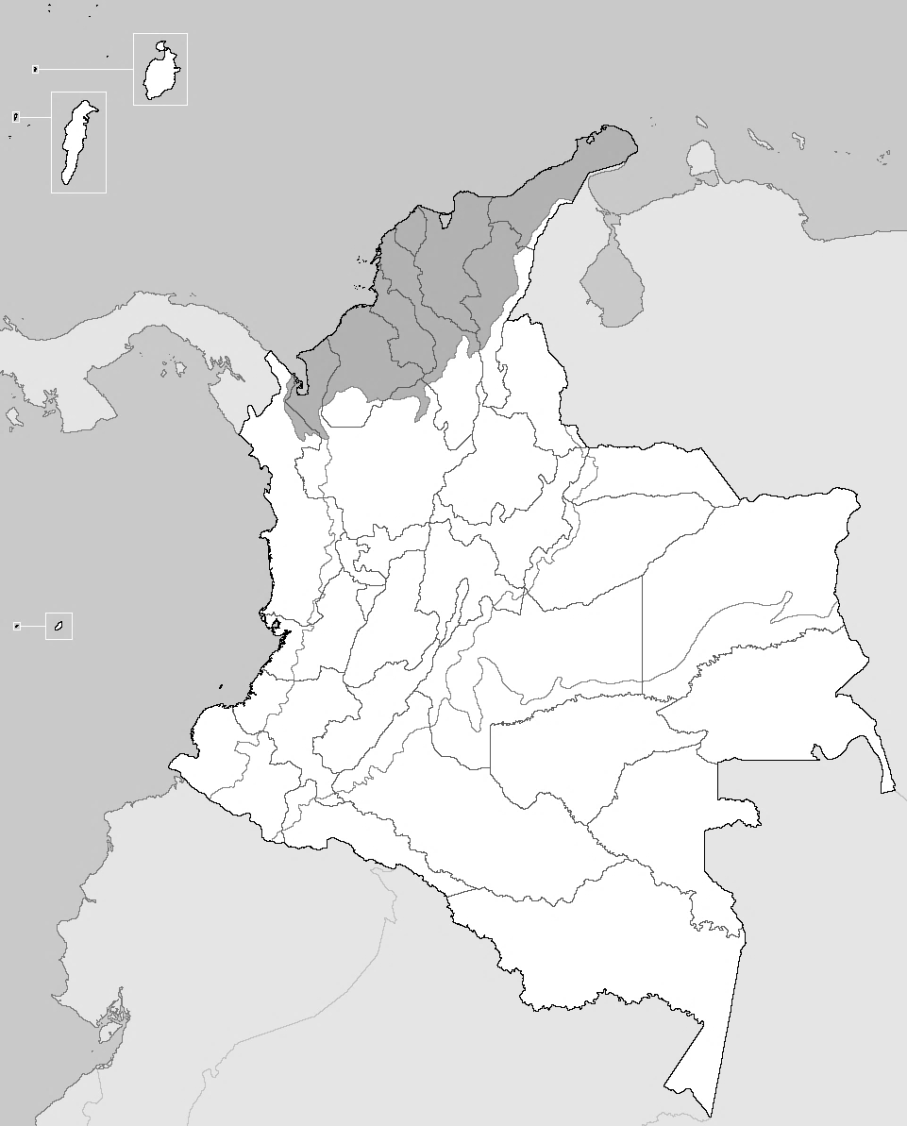 2.226 personas
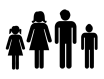 18.902 personas
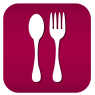 925 personas
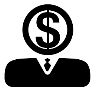 173 personas
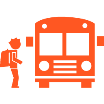 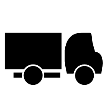 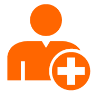 $18.894 millones invertidos
Manejo multimodal de albergues
En Norte de Santander, se habilitaron 9 albergues temporales y 13 hoteles habilitados como albergue temporal

Todos los albergues contaron con servicio de agua, energía, saneamiento, asistencia humanitaria de emergencia, alimentación y nutrición, apoyo psicosocial y áreas comunes.
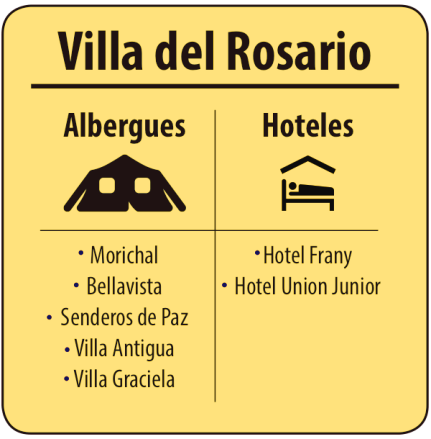 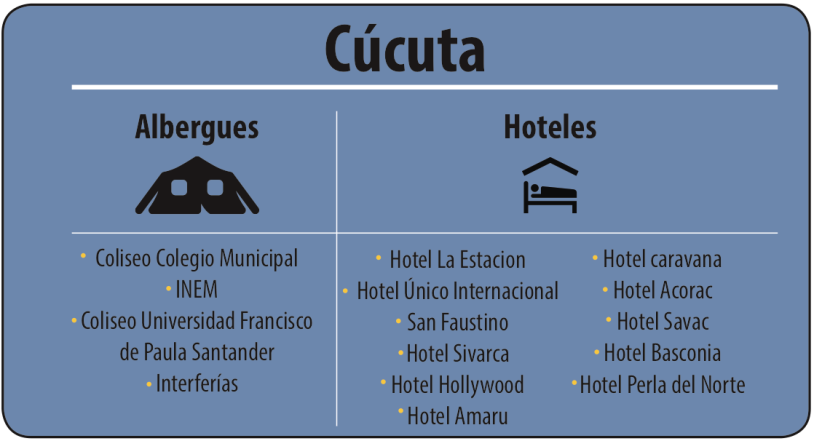 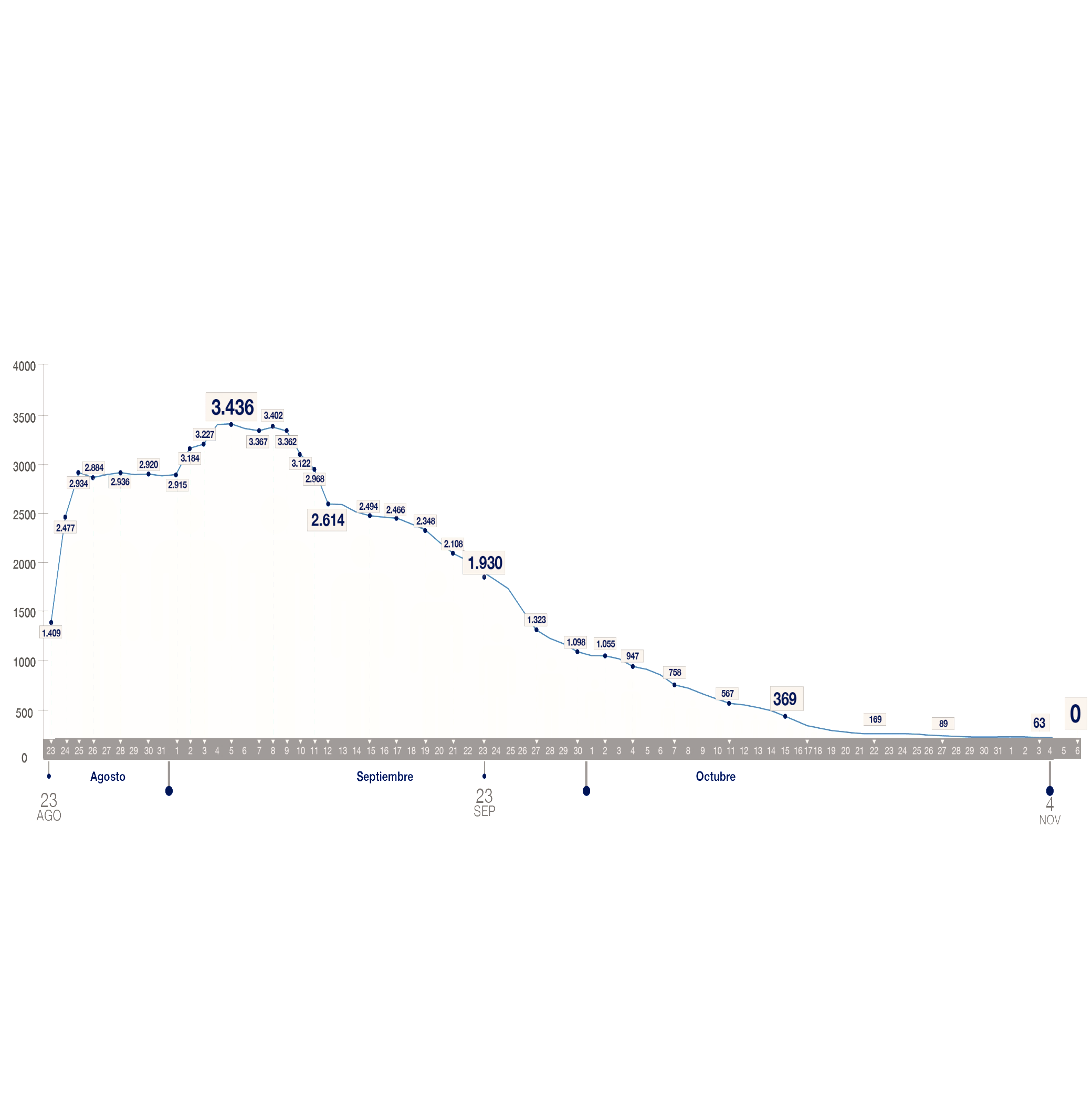 6.129 Personas Pasaron por albergues
Asistencia humanitaria integral
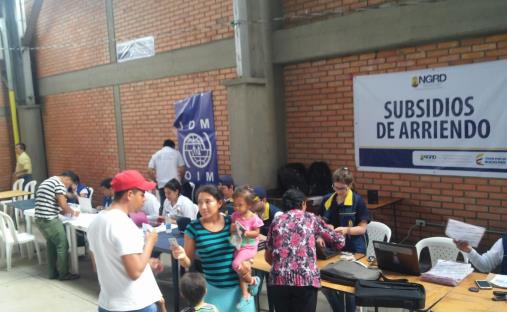 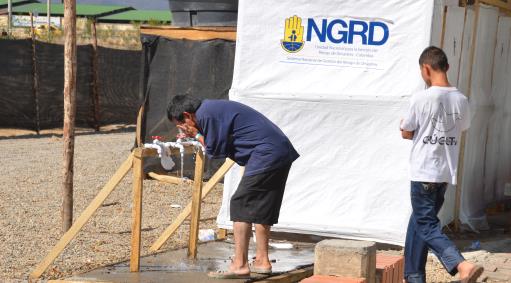 2, 8 millones de litros de agua mediante 6 carro tanques e instalación de tanques
4.443 subsidios tramitados
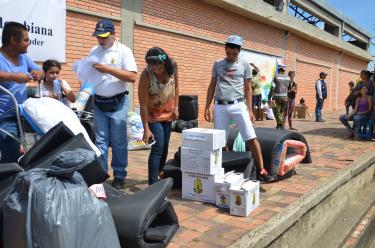 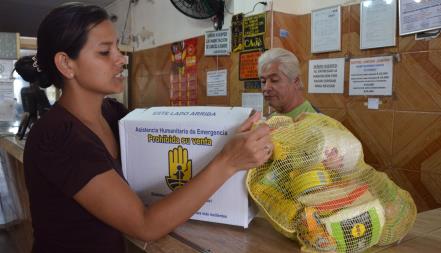 4.204 personas trasladadas al interior del país, 233 traslados de enseres, 319 familias
20.773 kits humanitarios: Alimentos, aseo, cocina, carpas, frazadas y colchonetas
Inversión – Respuesta humanitaria
Oferta y coordinación institucional
Registro Único de Damnificados (RUD)
Ayuda Humanitaria de Emergencia
Alojamiento temporal
Traslados de personas y enseres al interior del país
Subsidios de arriendo temporal ($250.000 por 3 meses
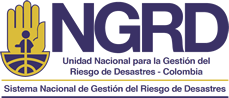 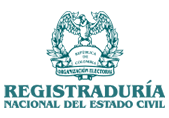 Documentación – identificación ciudadana
Reunificación familiar
Nacionalización
Traslado a otras ciudades
Solicitud de traslado de enseres desde Venezuela
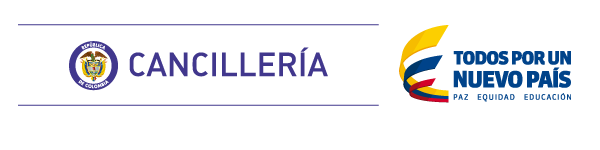 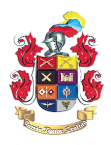 Libreta militar
Apoyo en seguridad
Apoyo económico a victimas del conflicto armado
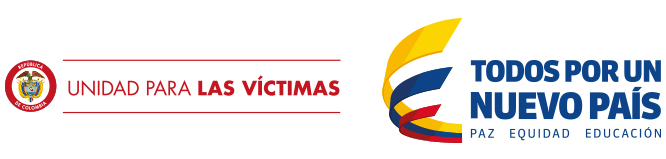 Oferta y coordinación institucional
Asesoría para emprendimiento
Certificación de competencias laborales
Vinculación laboral
Formación complementaria
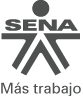 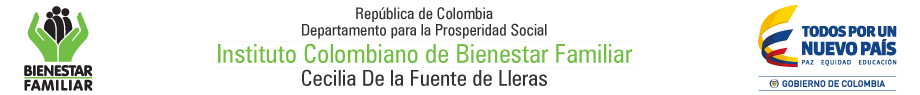 Atención a niños y adolescentes
Incentivo a la capacitación para el empleo
Empleo temporal
Vinculación a la Red Unidos
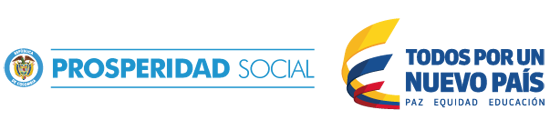 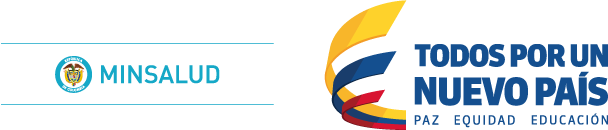 Vinculación al Régimen de Salud
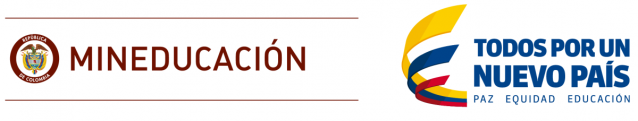 Escolarización
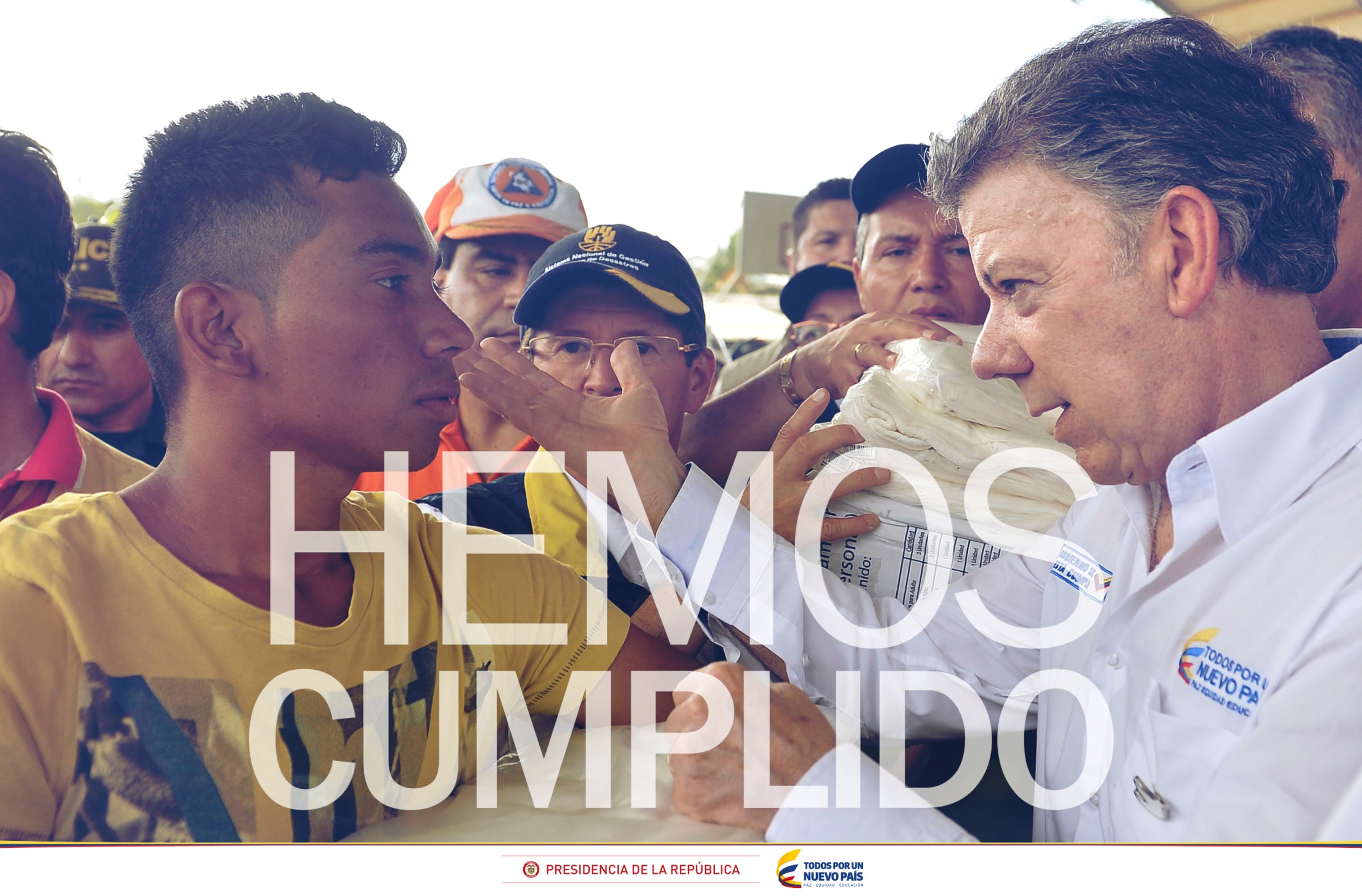